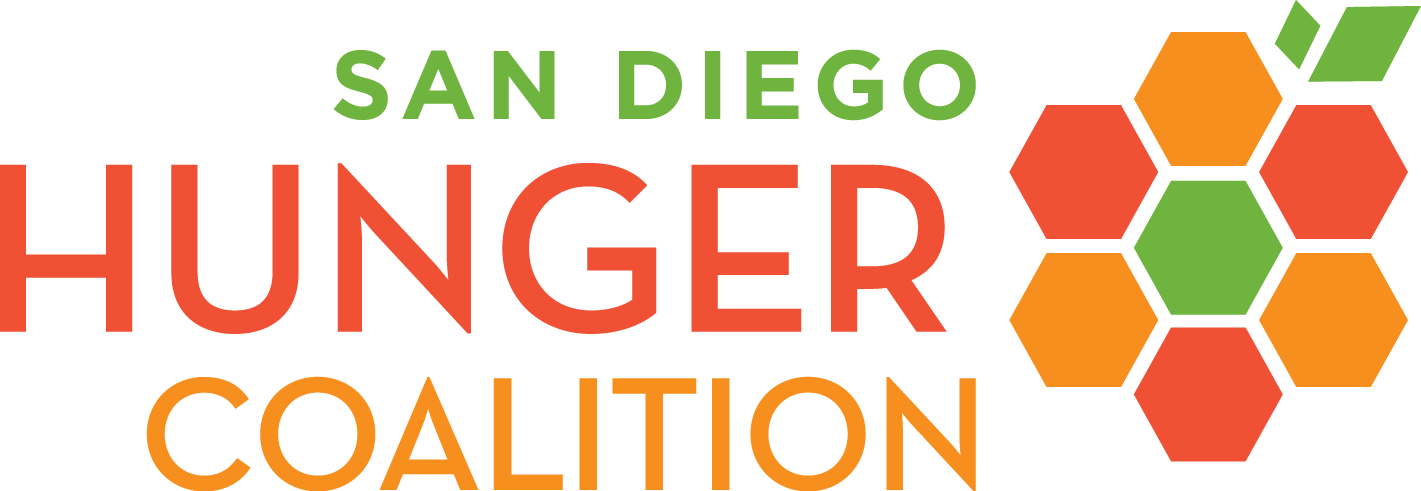 Addressing Immigration Concerns at Summer Meal sites in San Diego
Robin mcnulty, san diego hunger coalition 
Jennifer seneor, san diego hunger coalition
[Speaker Notes: Jenny]
The importance
Partners reporting drop in numbers at food programs and that clients are expressing fear.

A very difficult and complex situation—many are not sure what to do.

San Diego has a high population of undocumented individuals: 207,000 individuals 

ICE has a presence in San Diego and is arresting individuals for detainment/deportation.
[Speaker Notes: Jenny]
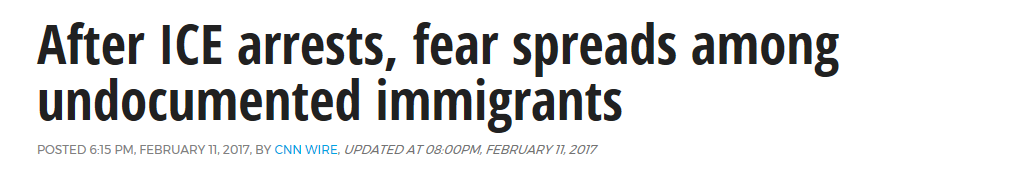 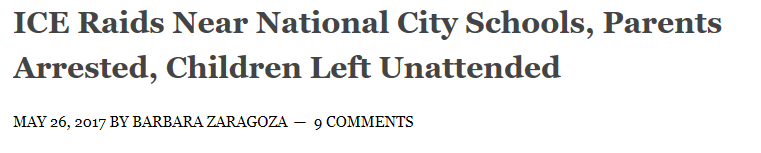 [Speaker Notes: Jenny]
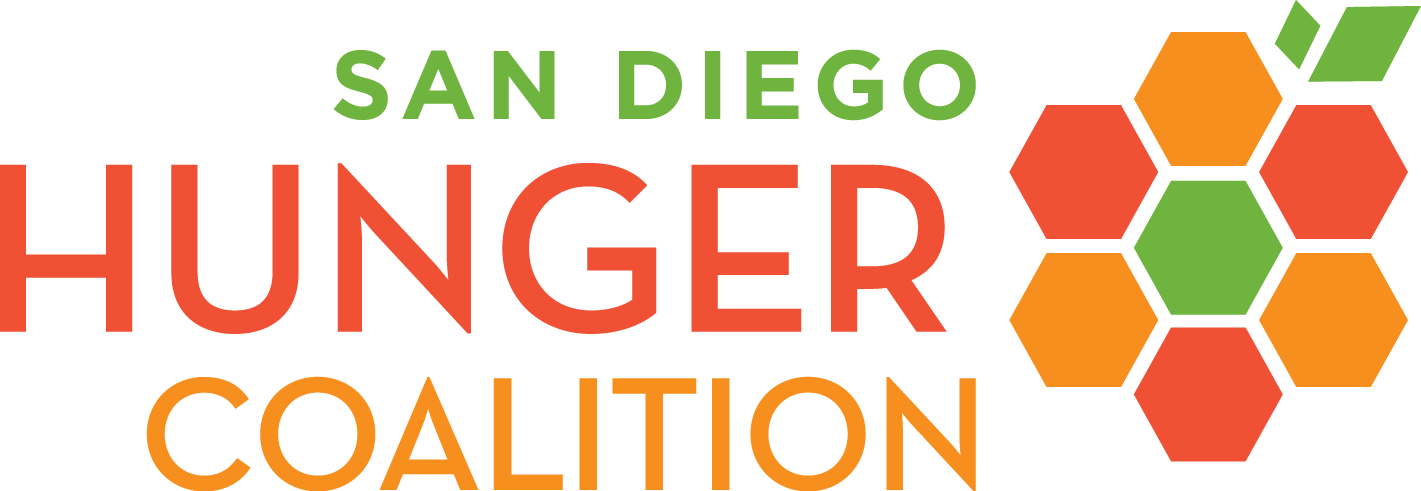 Focus group learning &integration into practice
[Speaker Notes: Robin]
Summer Meals Task Force
The Summer Meals Task Force is facilitated by the San Diego Hunger Coalition and a resource for starting new summer meal sites and improving existing sites. It’s goal is to increase participation in summer meals countywide.


25 partners in the task force
[Speaker Notes: Robin]
Immigration education for the task force
[Speaker Notes: Robin]
Recruitment and promotion of sites conducive to the immigrant community
Families expressed that YMCAs and schools were trusted locations.


San Diego Hunger Coalition is working with school districts and the YMCA to add more Summer Meal sites.

Adding a summer meal site at a Youth Center in National City that is sponsored by the Southbay Union School District. Meals will be served indoors at the recreational facility.

New YMCA site located in North County.
[Speaker Notes: Robin]
Messaging to the community
No registration & no sign-ups + 
All children are welcome!

= 

Inclusive language to the entire community.
[Speaker Notes: Jenny]
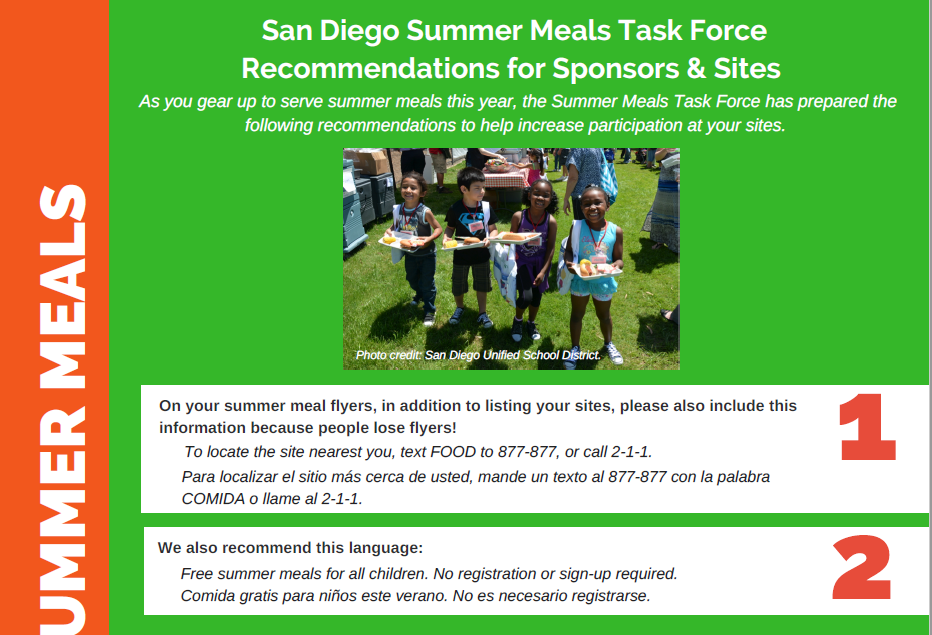 [Speaker Notes: Jenny]
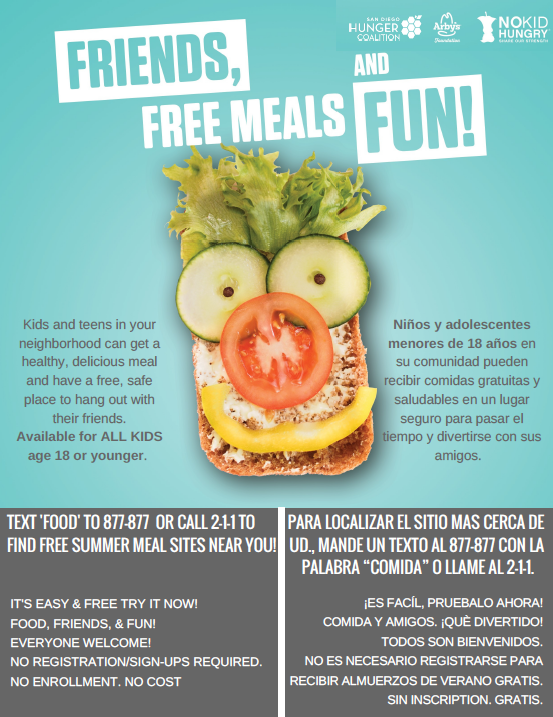 [Speaker Notes: Jenny]
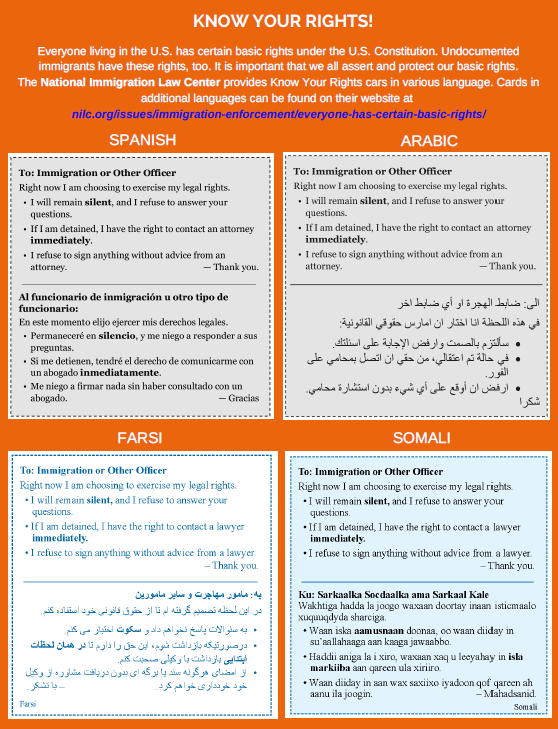 [Speaker Notes: Jenny]
The draw of summer meal sites
Emphasizing to the Summer Meal Task Force the importance of educational and physical activities.

Working with the City of Oceanside and Oceanside Unified School District to conduct a Summer Meal kick-off:
Educational activities & physical activities including a bounce house, entertainment, DJ, fire department, library bookmobile, etc. 
Promotes interest about summer meal sites
Connects partners to summer meal sites so they may be able to offer activities at sites throughout the summer
[Speaker Notes: Robin]
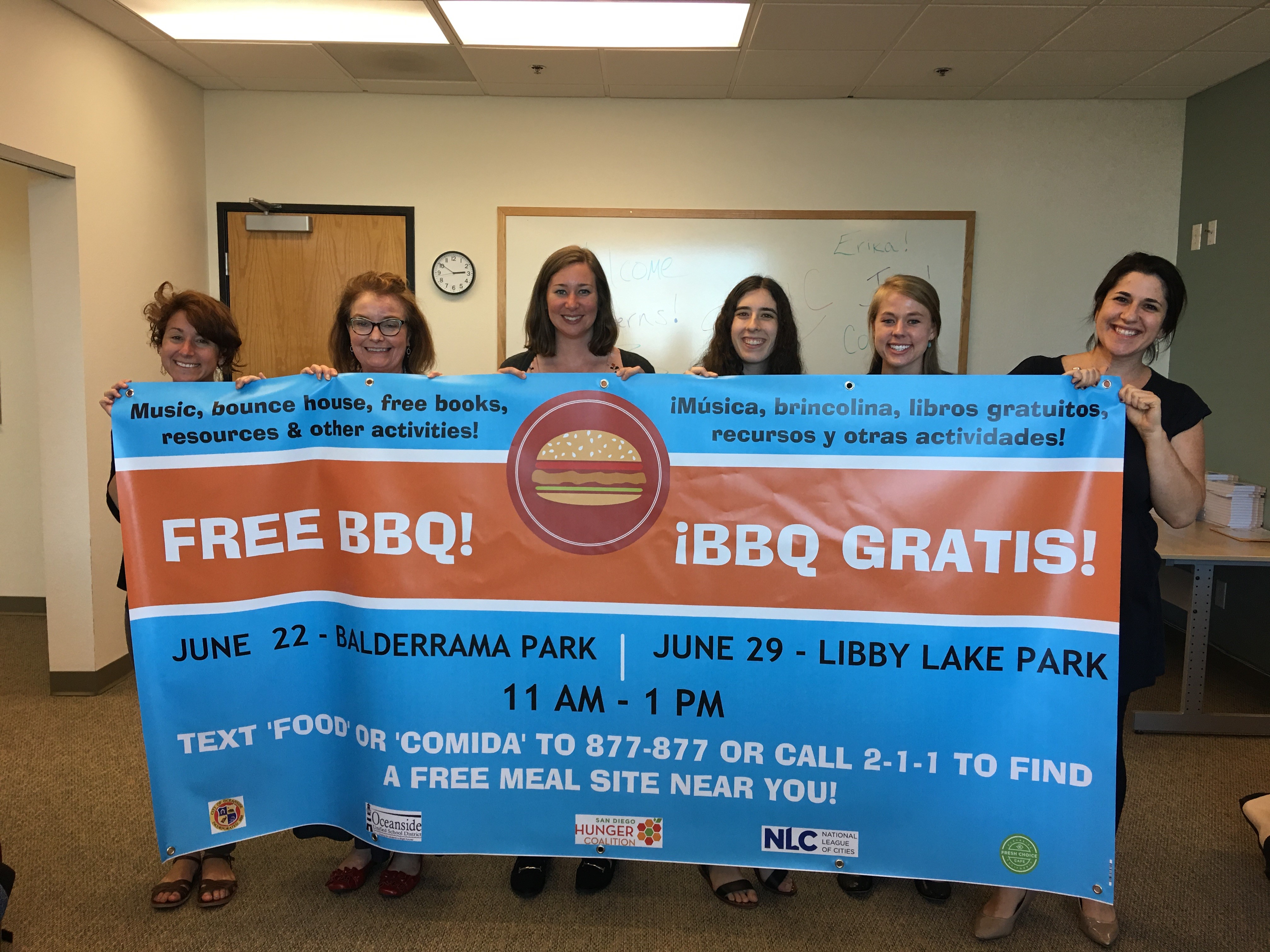 Thank you!

Questions?
Robin McNulty
Director of 
School Meals Program
619-501-7917 ex. 104
robin@sdhunger.org
[Speaker Notes: Robin and Jenny]